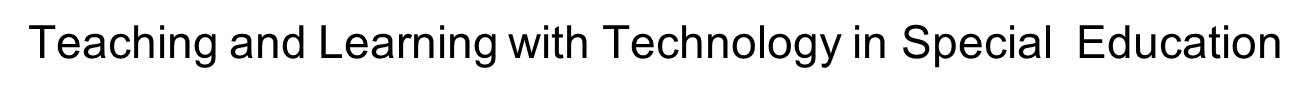 Introduction to Special Education
Special Education
Issues and Challenges in Special  Education
Policy Drivers of Technology Use
Challenges in Special Education  Technology
Foundations of Integration Strategies (1 of 2)
Assistive technology education referral – Made by IEP  team ( individualized education program)
Assistive technology team
Assesses student for assistive technology
Facilitates implementation of AT
Classifications of AT Solutions
No-tech – Using one’s body in a different manner
Low-tech – Personal word lists, organizing systems
High-tech – Powered wheelchair, computers
Foundations of Integration Strategies (2 of 2)
Technology Strategies for Students with  Cognitive Disabilities (1 of 2)
Mild cognitive disabilities
Use productivity software, other resources
Software, apps, text-to-speech products develop  reading skills
Voice recognition software and talking word  processors assist with writing
Specialized calculators, graphing, and app support  and develop math skills
Moderate to severe disabilities
Software to teach important functional living skills  (e.g., money and time management)
Video self-monitoring to increase functional activities
Alternative keyboards to simplify computer use
Technology Strategies for Students with  Cognitive Disabilities (2 of 2)
Assistive technologies
Power wheelchair operated by a joystick
Joysticks to control mouse
Switches to control and get input to computers
Technology Strategies for Students with  Physical Disabilities
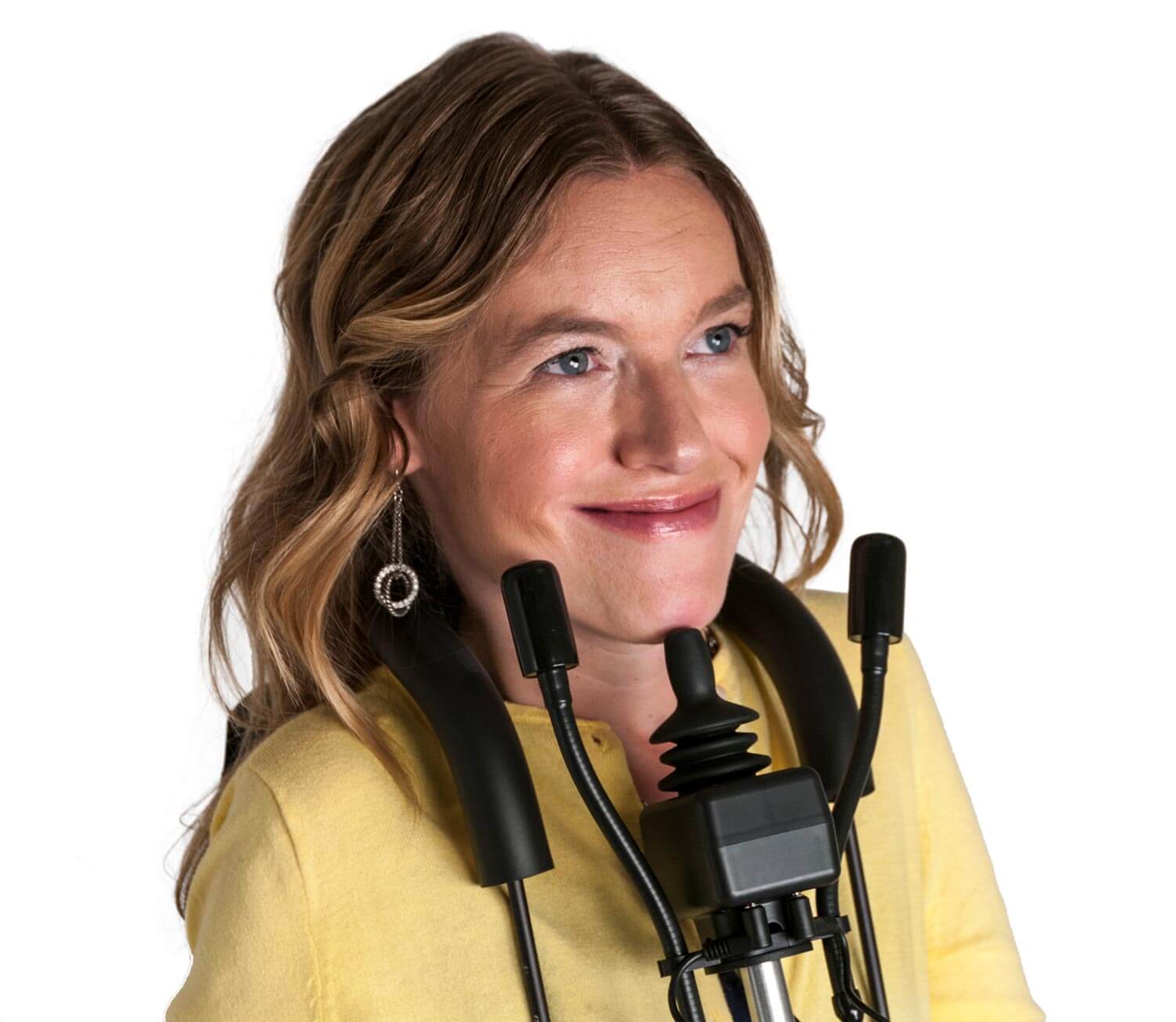 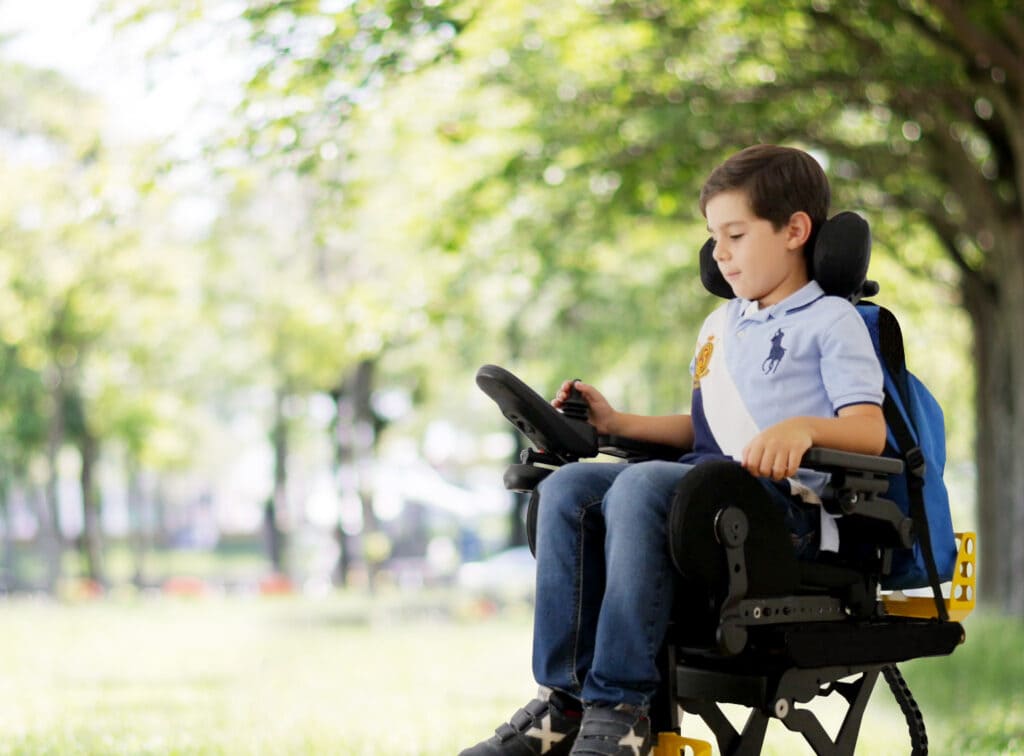 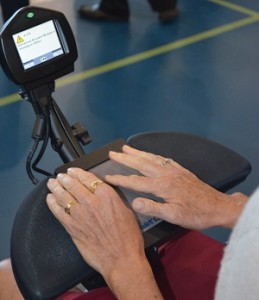 Power wheelchair
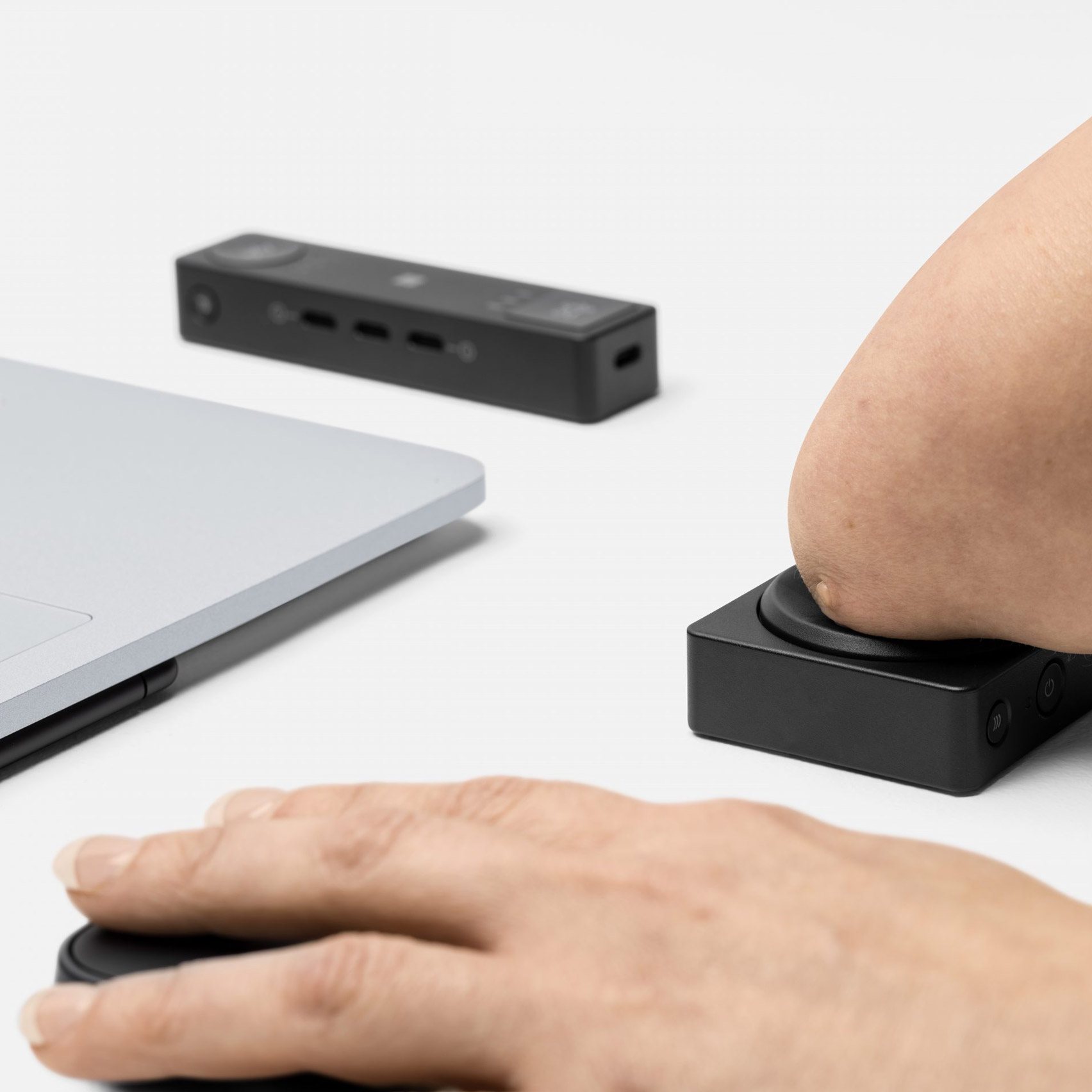 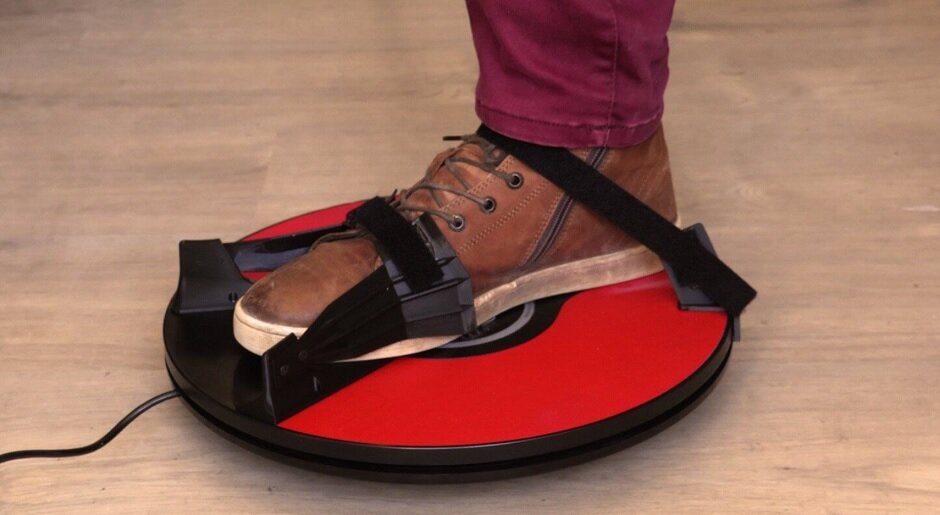 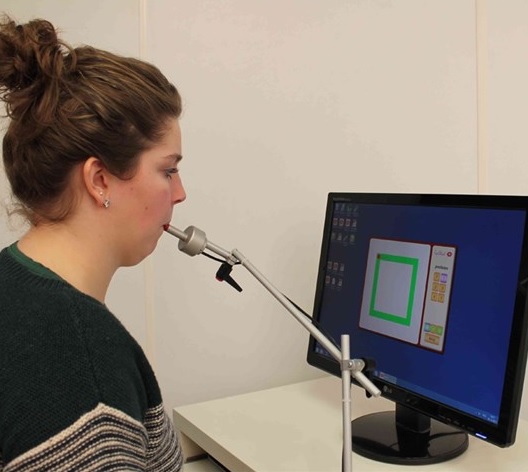 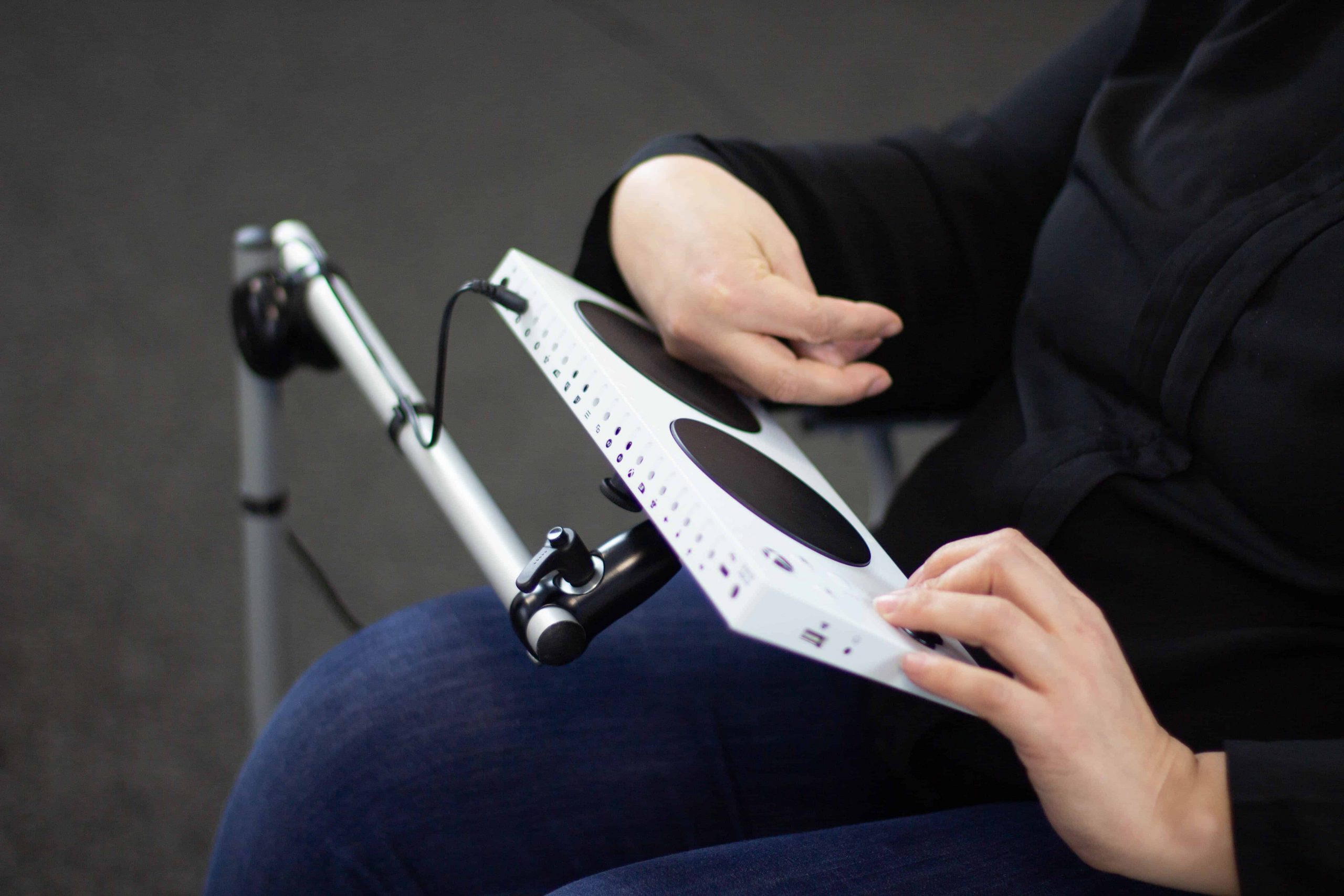 Joysticks to control mouse for disabilities
Technology Strategies for Students with  Sensory Disabilities
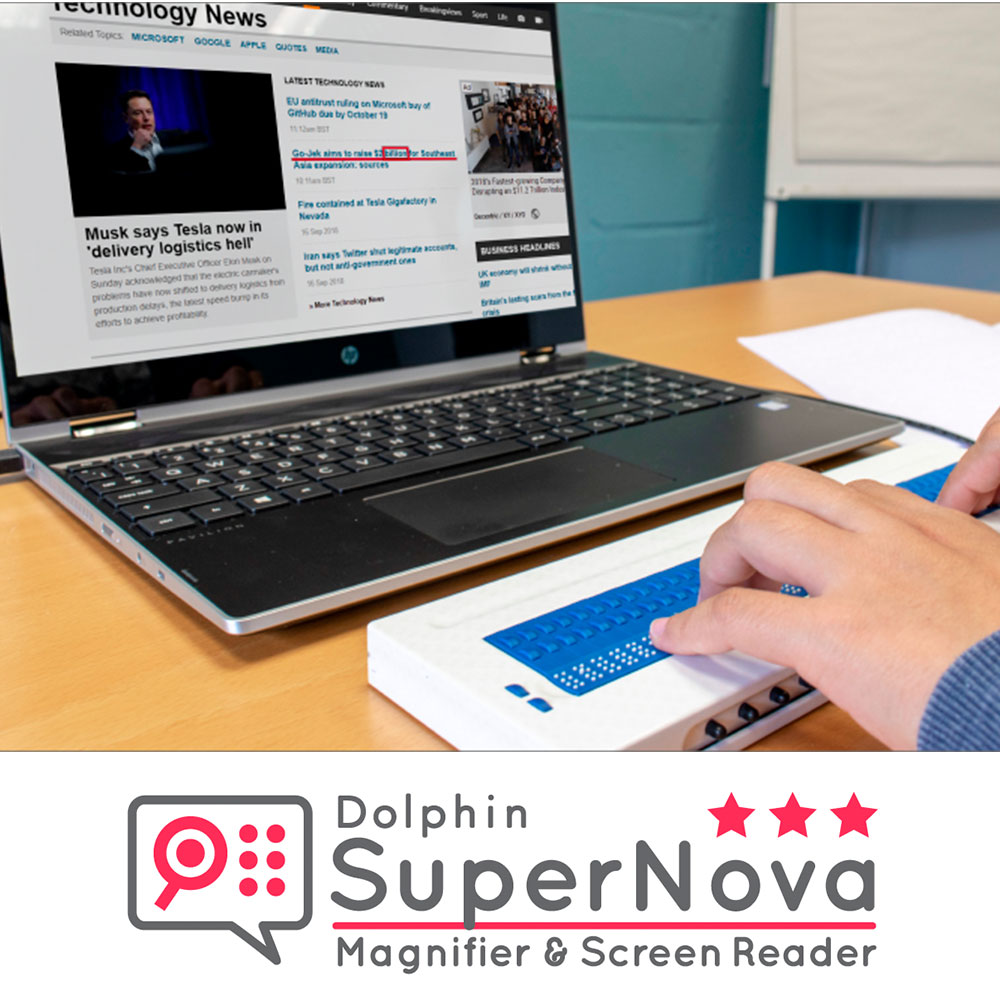 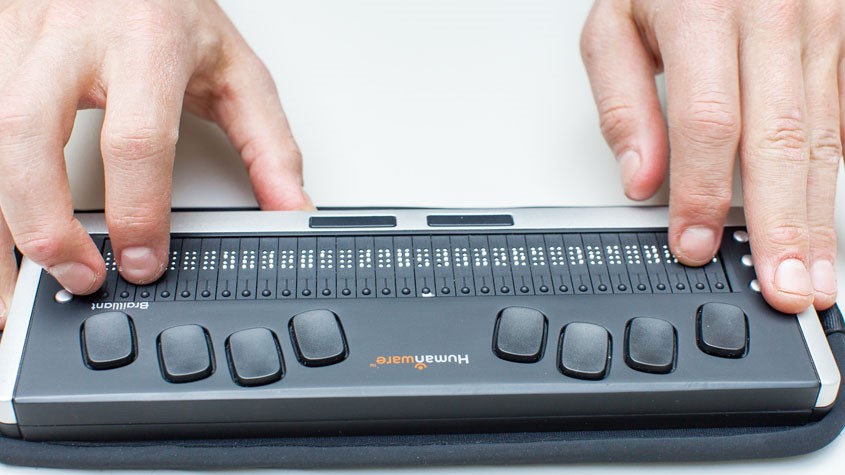 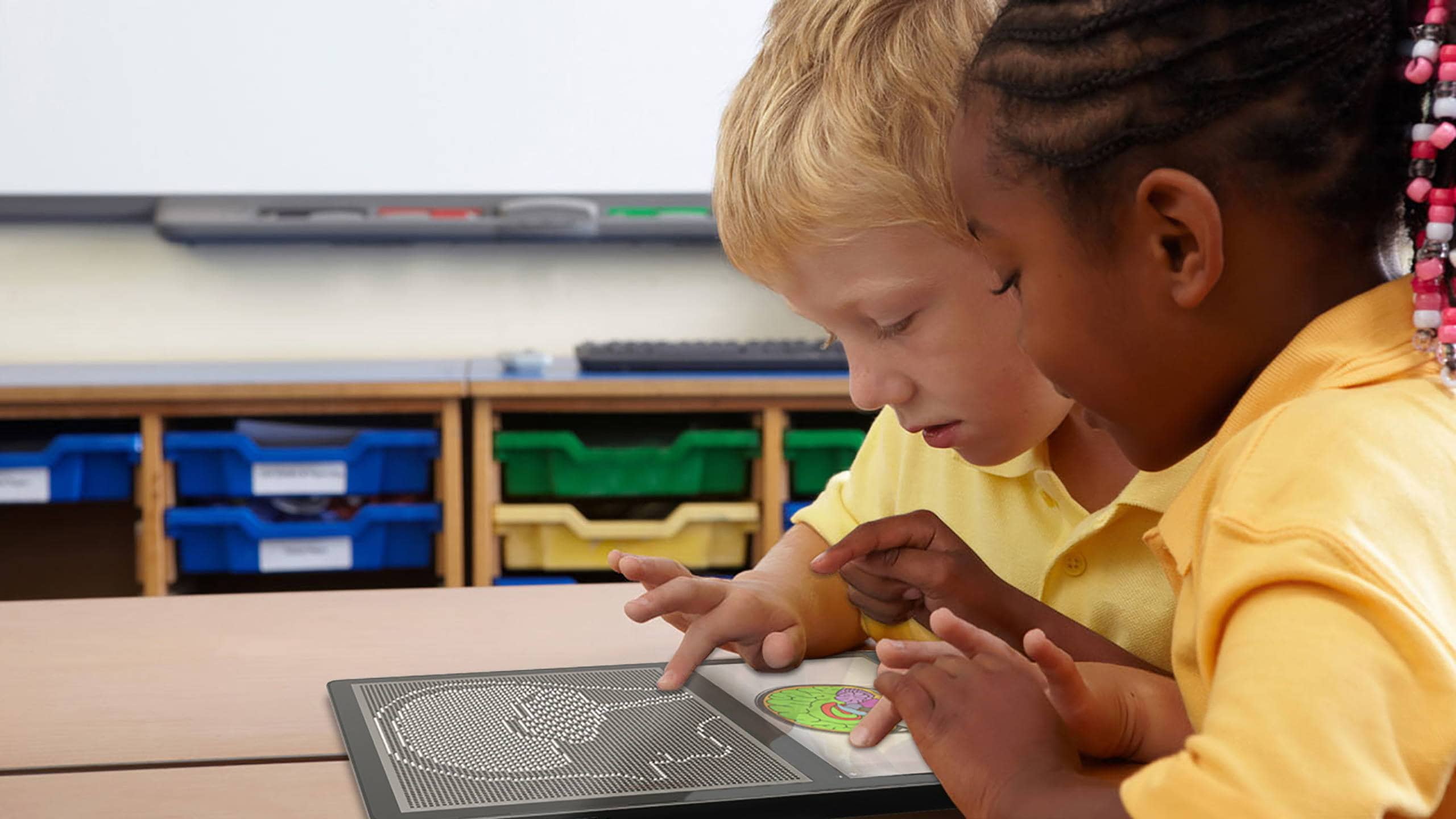 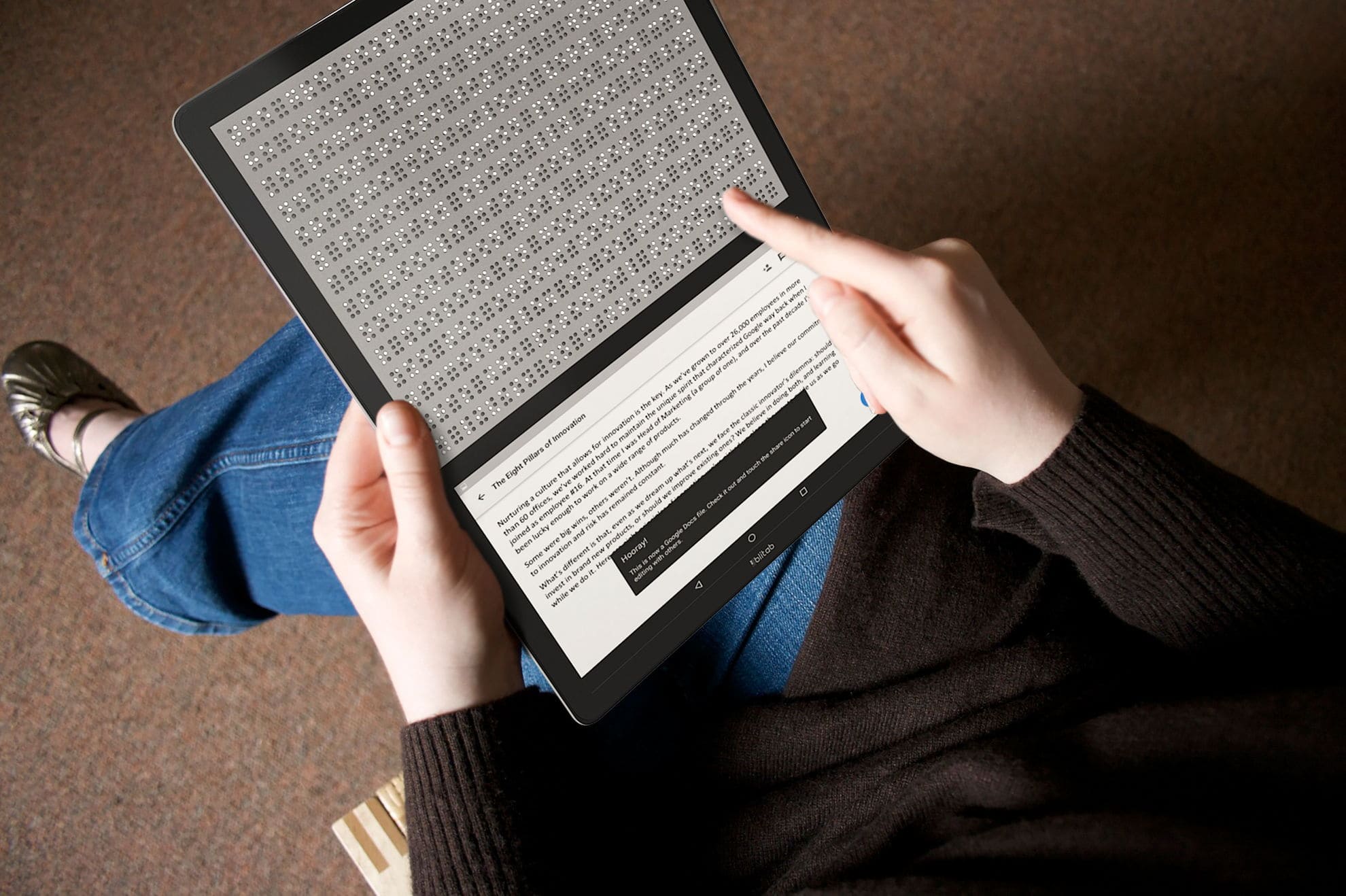 Text enlargement
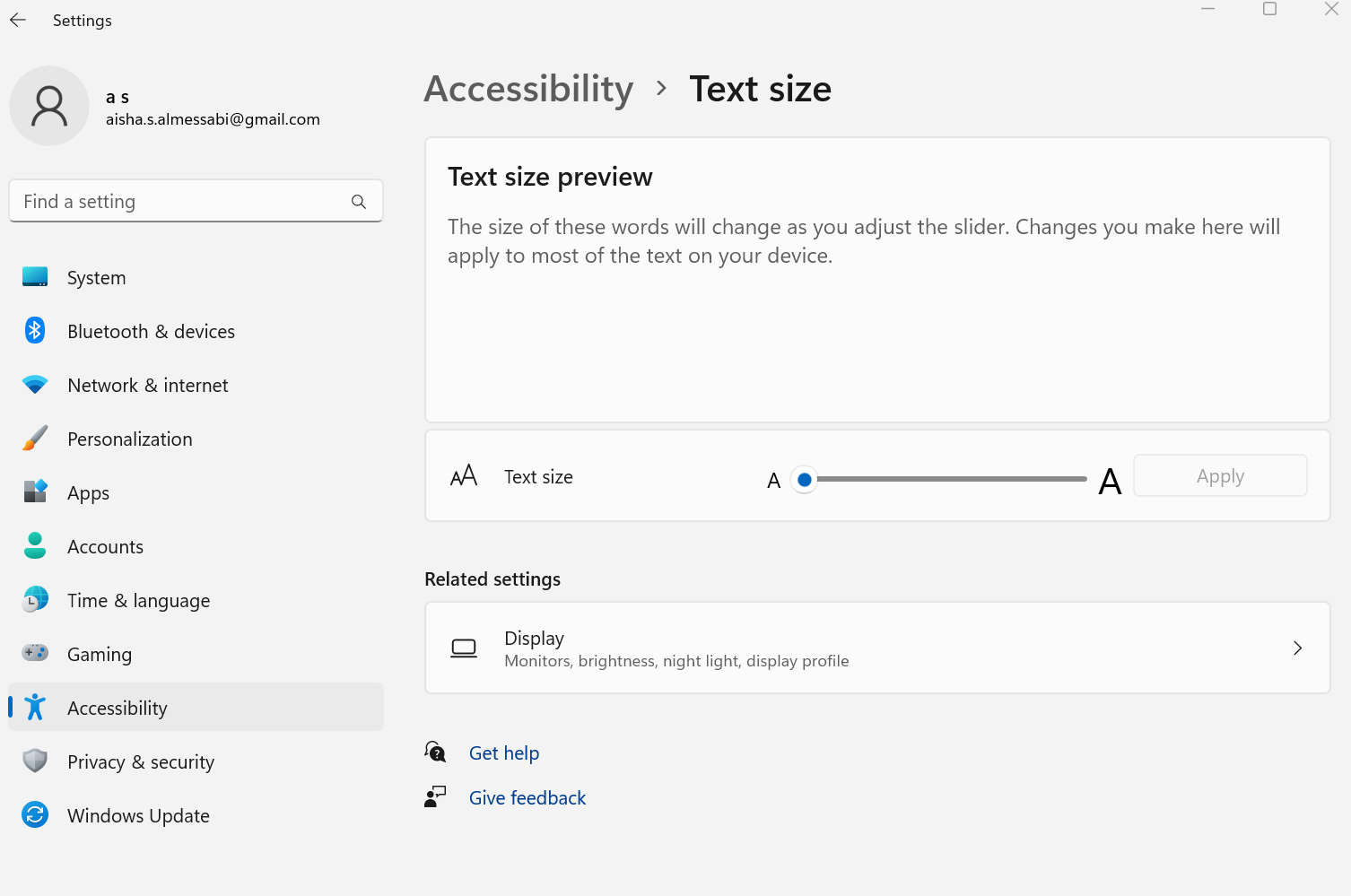 Text-to-speech
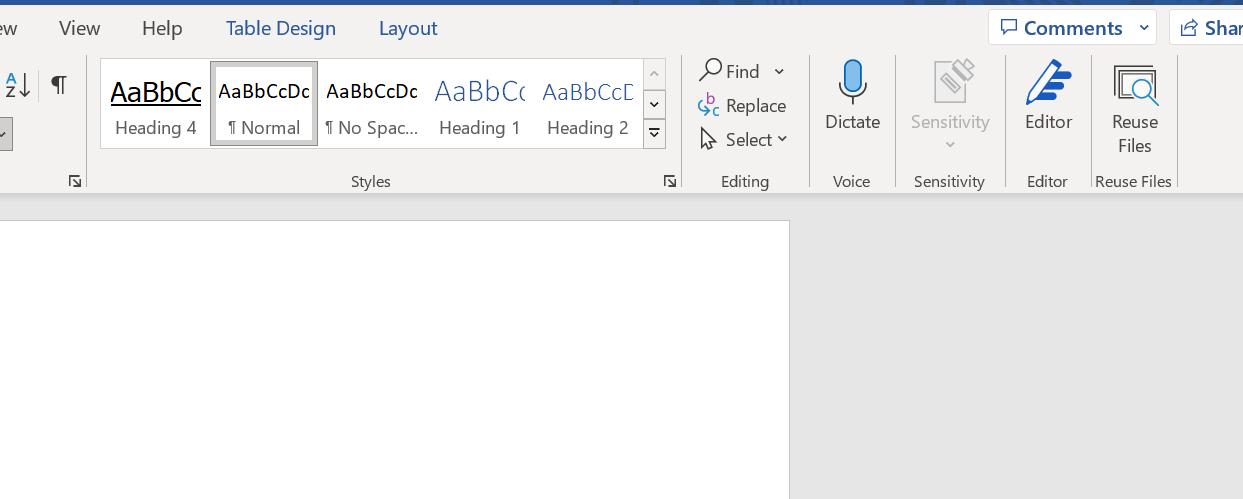 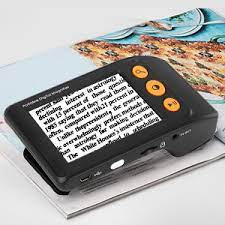 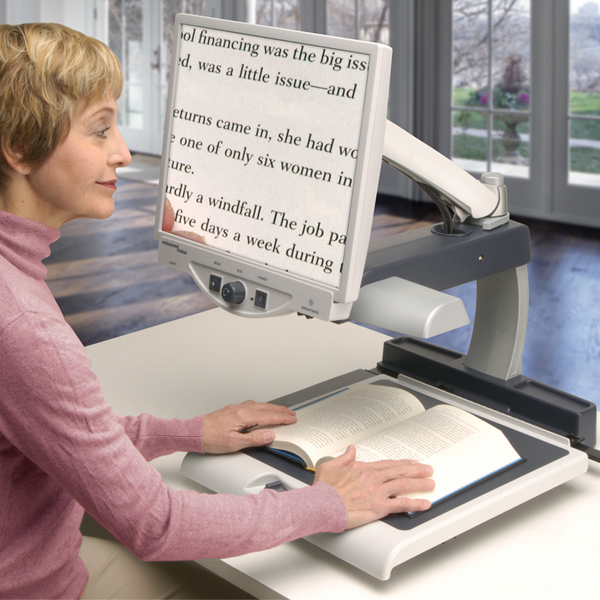 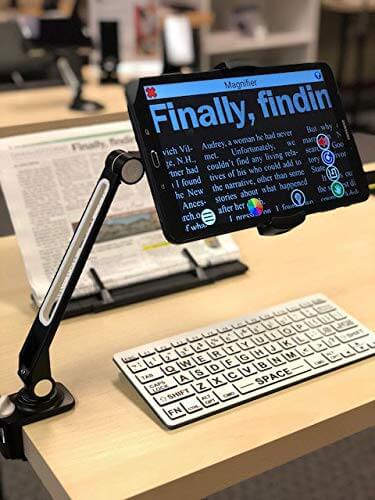 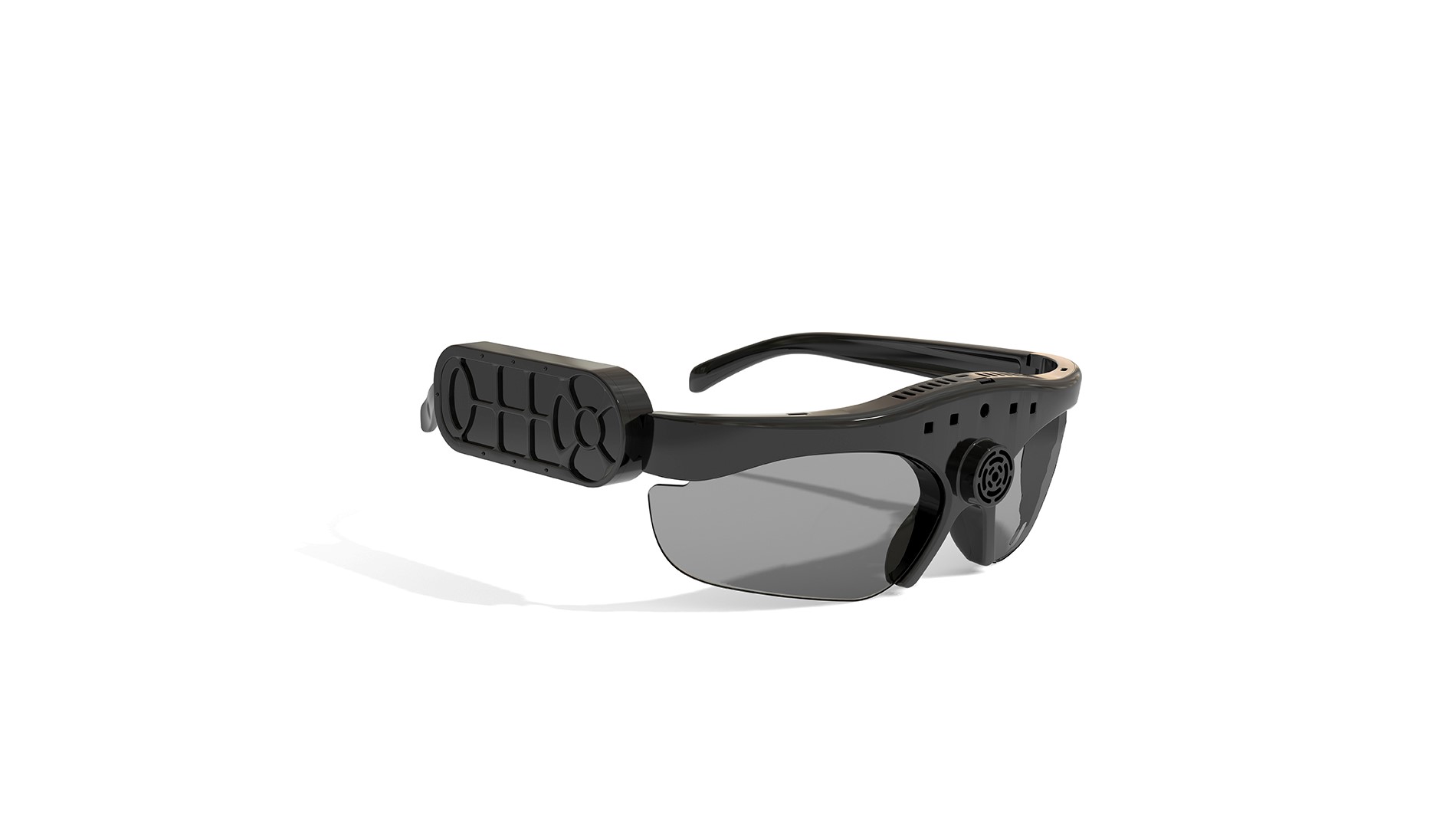 https://www.albayan.ae/health/life/2018-09-03-1.3348330
Technology Strategies for Students with  Speech and Language Impairments
Augmentative and alternative communication (AAC  devices)
Low-tech: eye gaze board, picture exchange  communication book
Mid-tech: BIGmack or Go Talk NOW
High-tech: speech-generating devices activated with  touch or switch
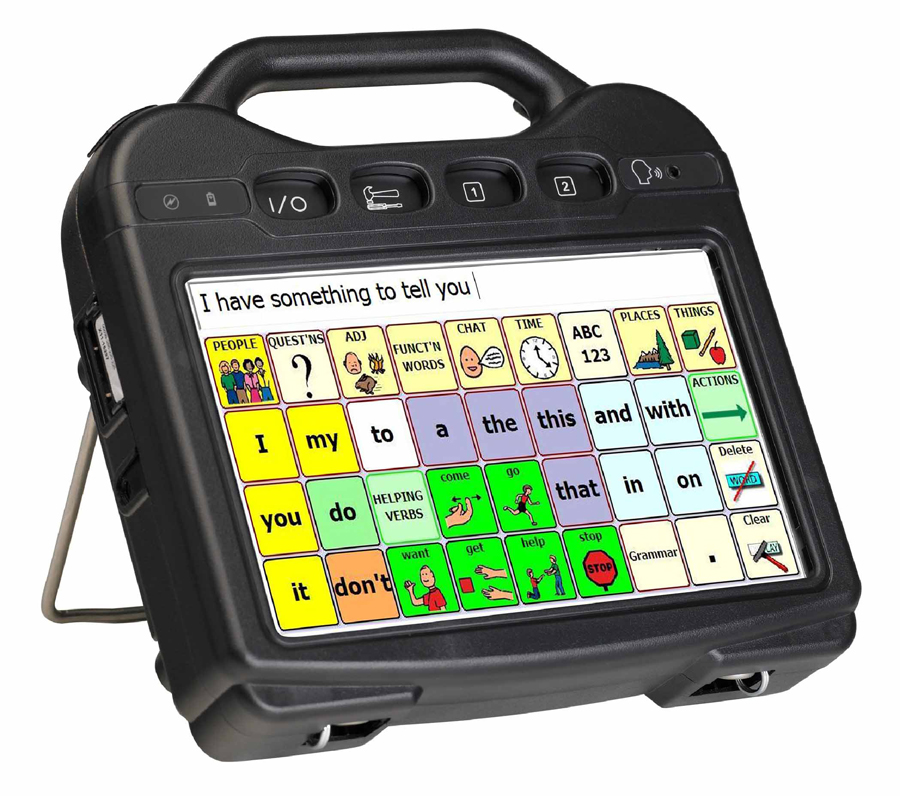 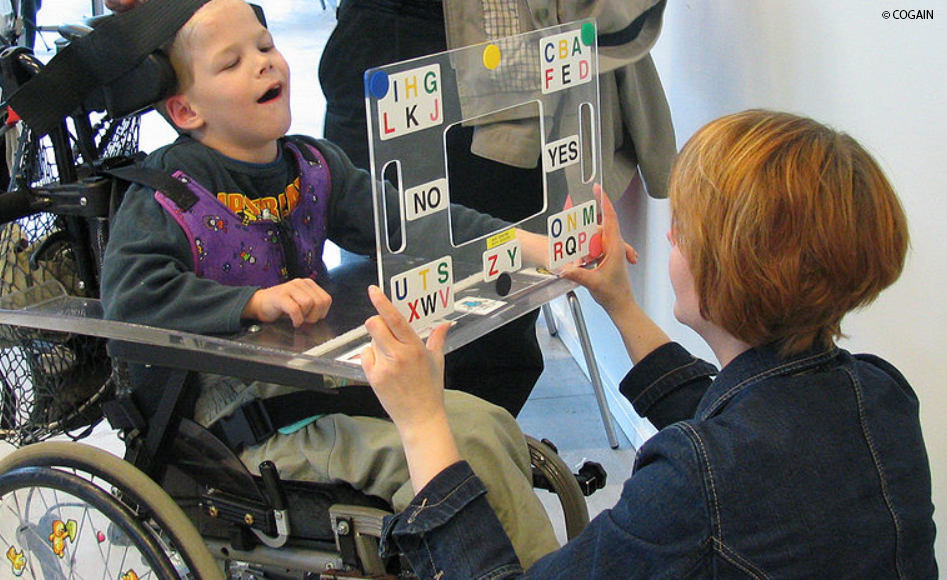 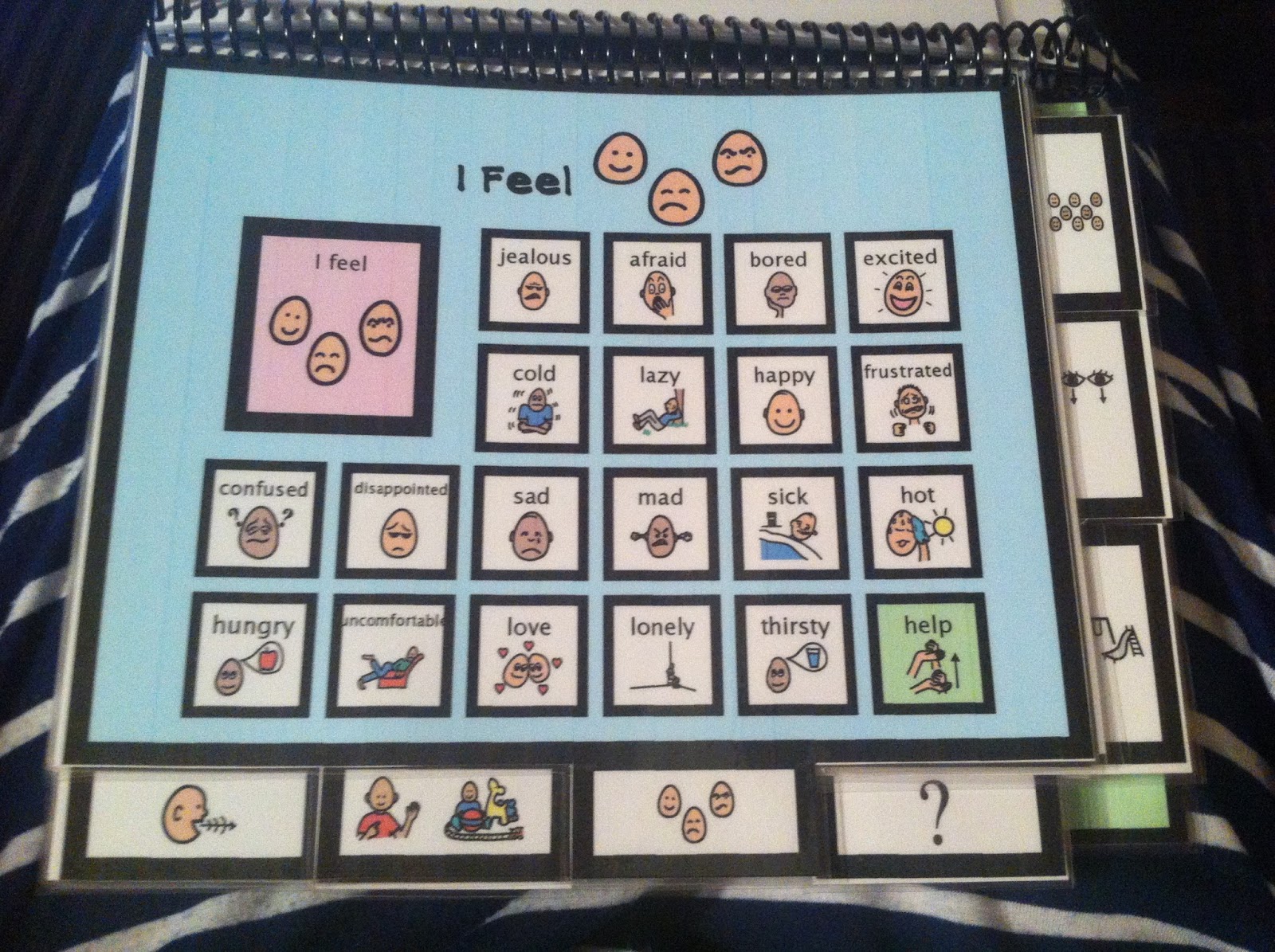 AAC device
eye gaze board, picture exchange  communication book
Go Talk NOW
Technology Strategies for Students with  Gifts and Talents (1 of 2)
Younger students like technology uses more than older  ones
Boys write more, have better-quality writing with word  processing
Computer-based games are effective at assessing the  higher-level skills
Online courses offer access to advanced, elective  courses
Technology Strategies for Students with  Gifts and Talents (2 of 2)
Technology integration based on three kinds of  strategies:
Enabling – Online learning opportunities enable  access
Enhancing – Curriculum enrichment (e.g., online  problem solving)
Transforming – Simulations, intelligent tutoring
Teacher Growth in Technology Integration  for Students with Special Needs